11. Fame
Team Croatia
Reporter: Andrej Todic
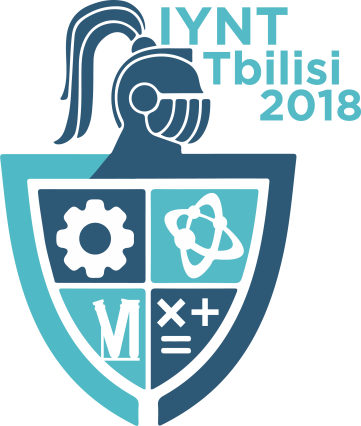 1
11. Fame
Some people in the modern World are considered ‘famous’ since they frequently appear in the news, TV, and social media. Suggest a quantitative parameter of such ‘fame’, and build lists of persons that are sorted according to this parameter.
2
OUTLINE
3
Creating a Quantitative Parameter
Fame is a difficult term to define
 It’s even harder to measure it
 A lot of ways to interpret this task    
 Measuring fame with the trace it leaves on the Internet
4
Search Engines
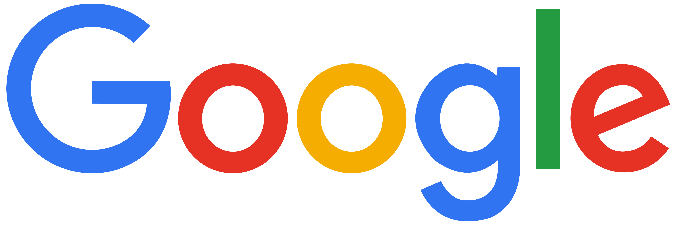 Occurences of a person’s name on the Internet represent how famous a person is 
Articles about the person, social media profiles and forums
Four most popular search engines (Google, Yahoo, Bing, Aol)
Advantage to results from more popular search engines
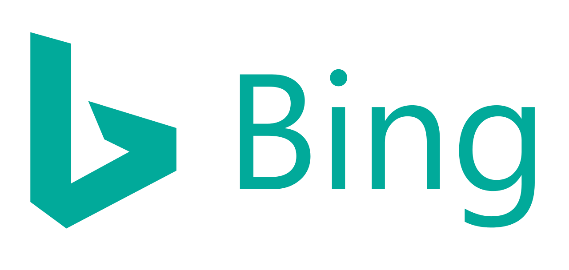 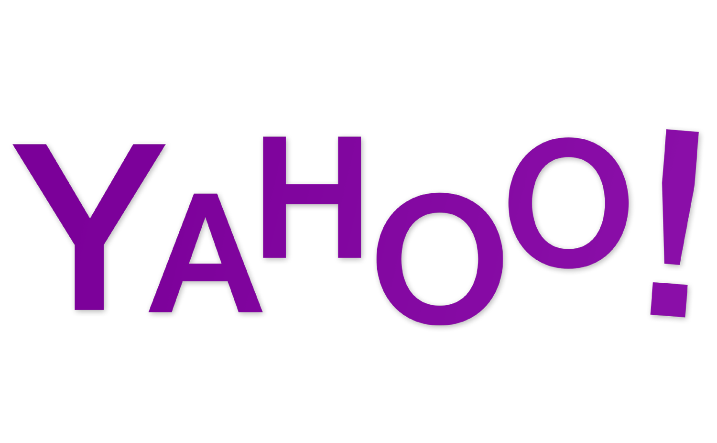 5
[Speaker Notes: Slike .... Logo pretrazivaca]
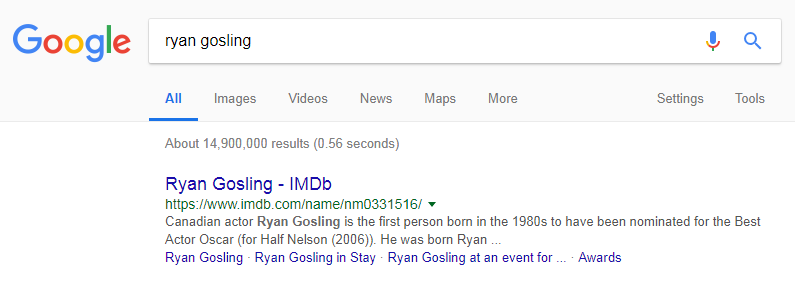 All the used search engines show the approximate number of results
6
[Speaker Notes: Sve 4 trazilice , maknuti tekst]
Based on data found on: 
https://expandedramblings.com/index.php/yahoo-statistics/
https://www.statista.com/topics/4294/bing/
https://expandedramblings.com/index.php/aol-statistics/
https://www.theverge.com/2017/5/17/15654454/android-reaches-2-billion-monthly-active-users
7
[Speaker Notes: Naziv grafa ispod]
Social Media
Used by famous people in the modern world
Followers on the three most popular social media platforms (Facebook, Instagram, Twitter)
Assumption: popularity is correlated with the followers on social media
Advantage to more popular social media platforms
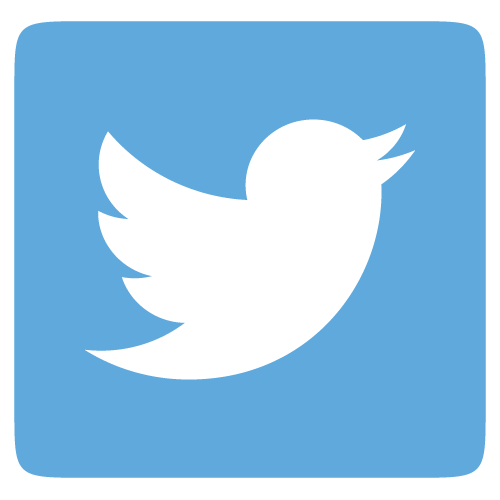 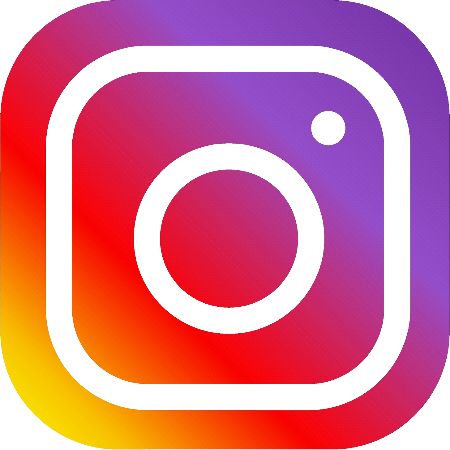 8
[Speaker Notes: logo]
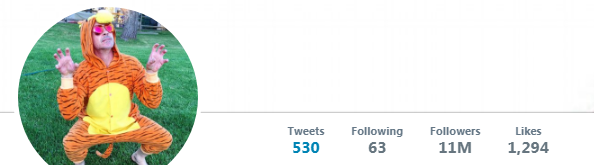 All used social media platforms show how many followers an account has
9
[Speaker Notes: Sve tri bez teksta]
Based on data found on:
https://www.statista.com/statistics/272014/global-social-networks-ranked-by-number-of-users/
10
[Speaker Notes: Kao prosli slide]
Quantitative Parameter
Used number of active users to differentiate the importance of each result
Needed to calculate the fame parameter
Linking the coefficient with:
number of results for each search engine
number of followers for each social media platform
11
Quantitative Parameter
Formula used to determine a person’s level of fame:



    
   N – number of results on search engines or followers 
   k – number of active users (in millions)
	  f – fame parameter
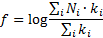 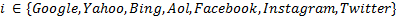 12
Testing the Parameter
People famous in different fields (actors, singers, sportspeople, politicians...) 
Calculation of quantitative parameter
Sorting people by value of parameter for both methods
13
RESULTS – First method
14
[Speaker Notes: Projeniti poreda u grafu y os]
Different method
Randomly picked person in the test - reference
Its results compared with all the other results
Fame parameter of a person represented by relation between their results and the results of the reference
Different ranking made that way
15
Different Method
Formula used to get the quantitative parameter:




R – number of results or followers for the reference person

Inefficient if there is no fame comparison between multiple people
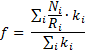 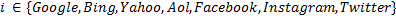 16
Results – second method
17
[Speaker Notes: Kao slide 17]
Comparison of methods
18
Comparison – Parameter vs Spotify list
Results differ because

  
  Some musicians aren’t famous only for their music (media and social influence)
19
number of Spotify followers
20
Conclusion
Different ways to measure how famous a person is
Presence of social media and search engines influences popularity

Differences of the methods:
First method is used to get the exact value of the fame parameter
Second one shows how famous a person is in relation to another
It’s more useful when calculating more people

Compared our rankings with other rankings which exist
21
[Speaker Notes: Osvrt na mane i prednosti svake od metoda, drugi potencijalni nacini izracuna]
Possibilities for future work
Conducting a survey to compare experimental ranking with personal opinions
22
Literature
https://dictionary.cambridge.org/dictionary/english/fame,accessed on 02.05.2018. 17:21
https://www.statista.com/statistics/272014/global-social-networks-ranked-by-number-of-users, accessed on 13.05.2018., 18:45
https://expandedramblings.com/index.php/yahoo-statistics/, accessed on 28.06.2018., 13:50
https://www.statista.com/topics/4294/bing/, accessed on 28.06.2018., 13:54
https://expandedramblings.com/index.php/aol-statistics/, accessed on 28.06.2018., 14:07
https://www.theverge.com/2017/5/17/15654454/android-reaches-2-billion-monthly-active-users, accessed on 28.06.2018., 14:23
23
Thank You!
Team Croatia
Reporter: Andrej Todic
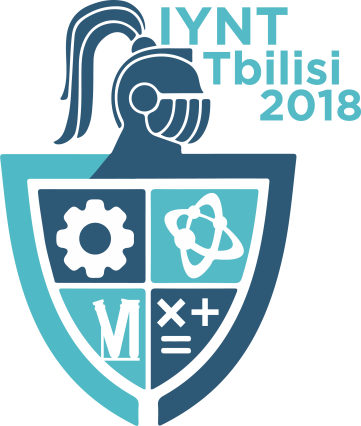 24
Additional Slides
25
[Speaker Notes: Izbaciti results i followers]
Additional SLides
26
ADDitional slides
27
ADDitional slides
28
ADDitional slides
29
ADDitional slides
30
ADDitional slides
31
Additional slides
32
Additional slides
33
Musicians by number of monthly Spotify Streams
34
Additional Slides
35